Natural Language Processing Is So Difficult
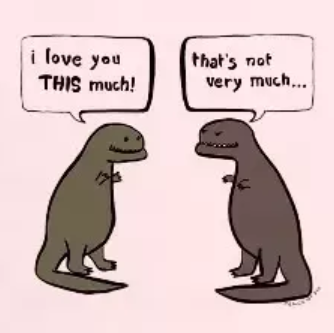 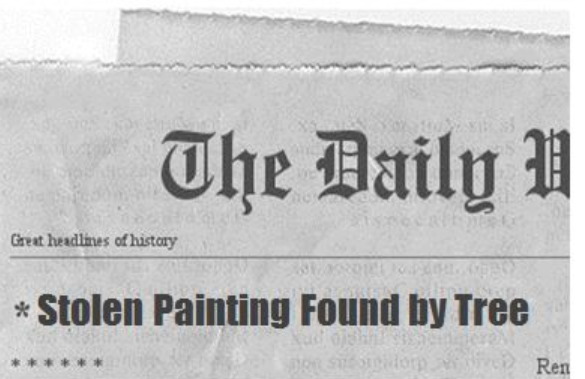 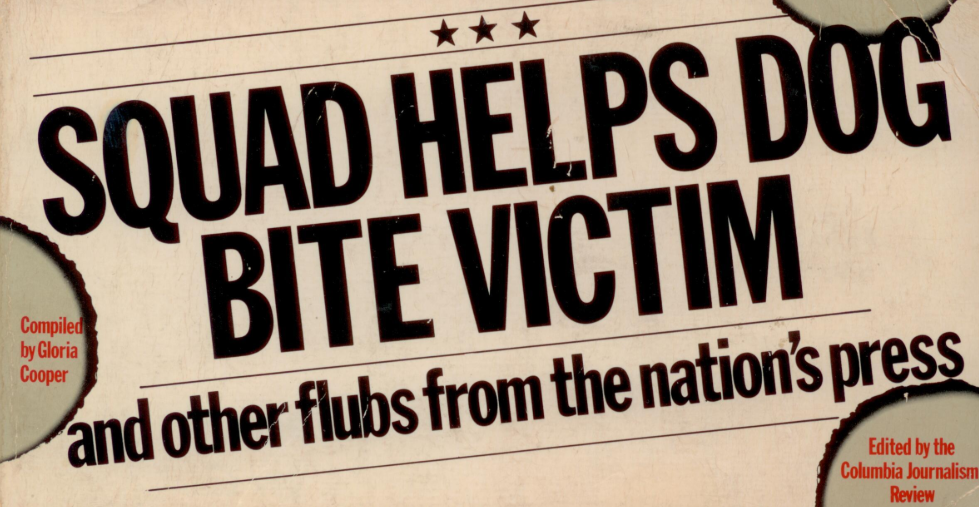 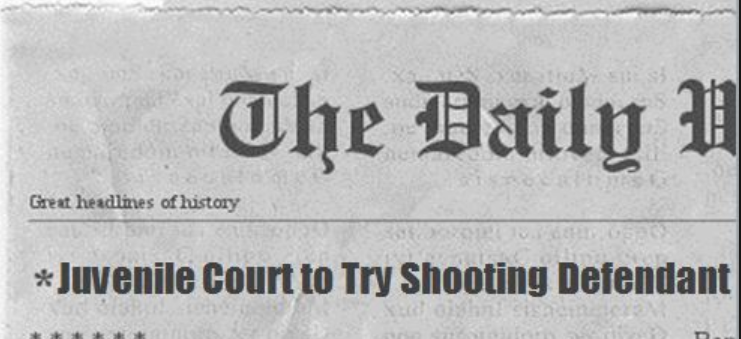 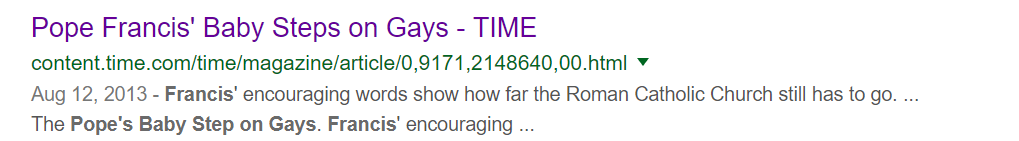 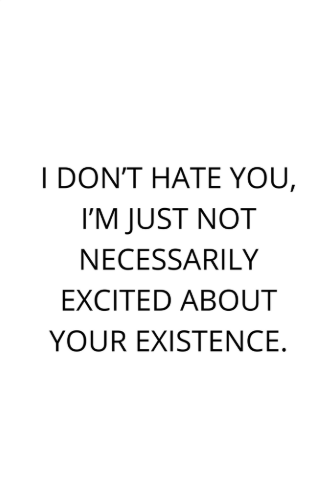 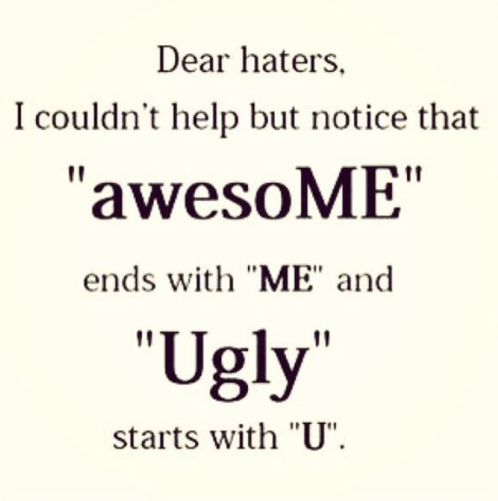 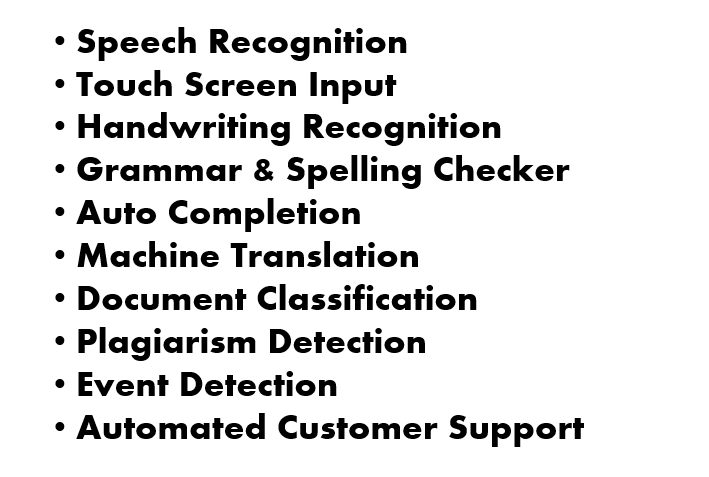 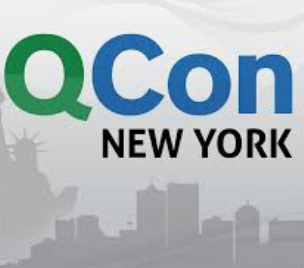 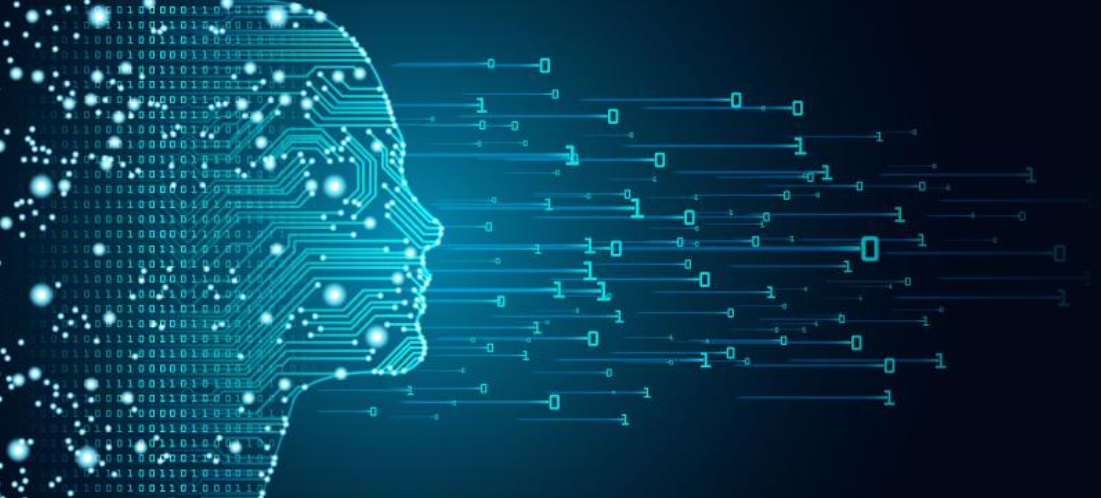 Feature Engineering for Natural Language Processing
2019
Susan Li
https://medium.com/@actsusanli

Sr. Data Scientist
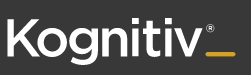 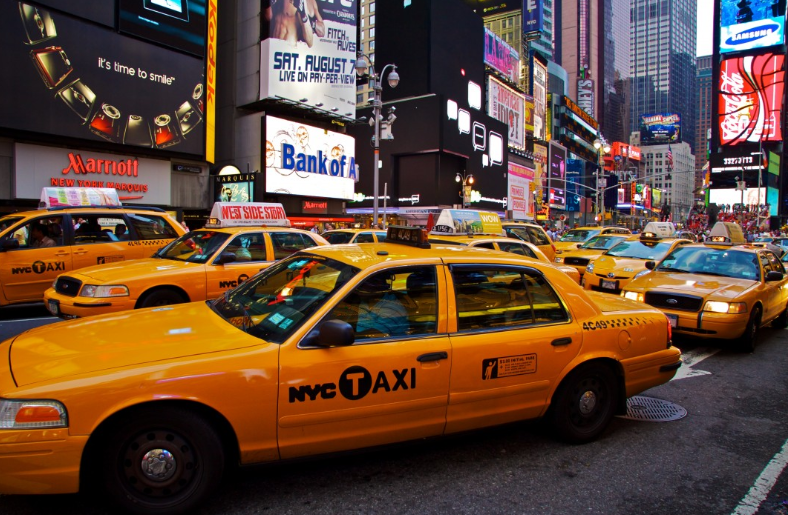 What are featuresWhen we predict New York City taxi fare
Distance between pickup and drop off location
Time of the day
Day of the week
Is a holiday or not
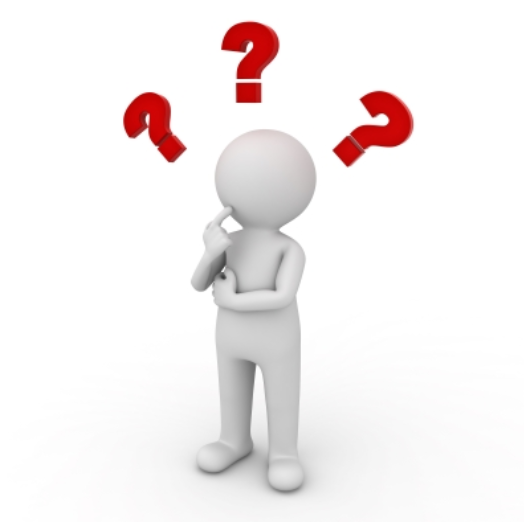 What are the features for NLP?
How does computer perceive text?
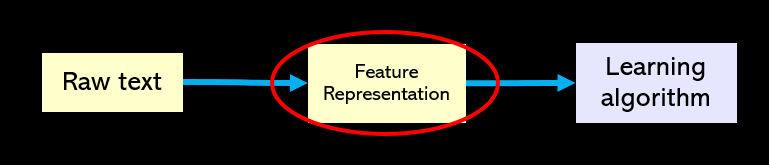 Meta features                Text based features
Number of words in the text
Number of unique words in the text
Number of characters in the text
Number of stopwords
Number of punctuations
Number of upper case words
Number of title case words
Average length of the words
Text distance
Language of text
Page rank
Vectorization (CountVectorizer, TfidfVectorizer, HashingVectorizer)
Tokenization
Lemmatization
Stemming
N-grams
Part of speech tagging
Parsing
Named entity and key phrase extraction
Capitalization pattern
Meta features
Text based features
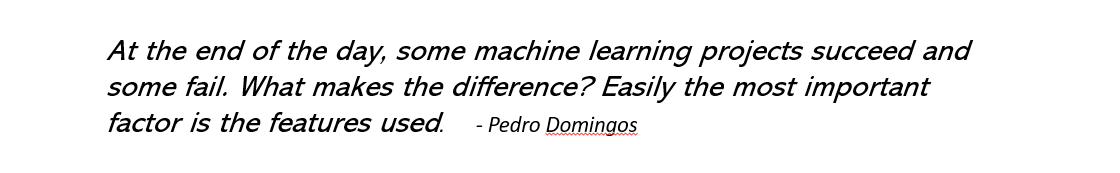 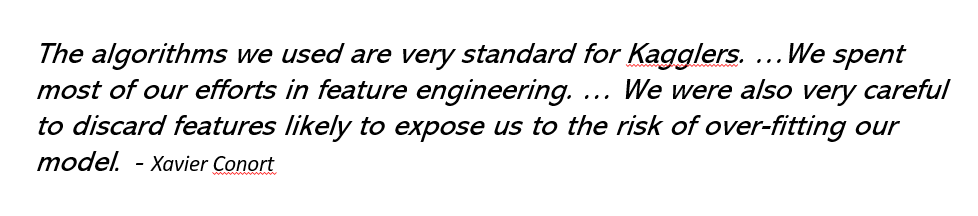 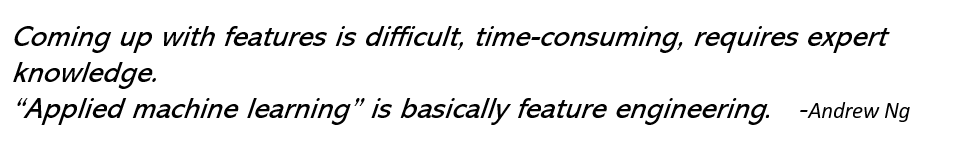 Feature Engineering for NLP
What Is Not Feature Engineering
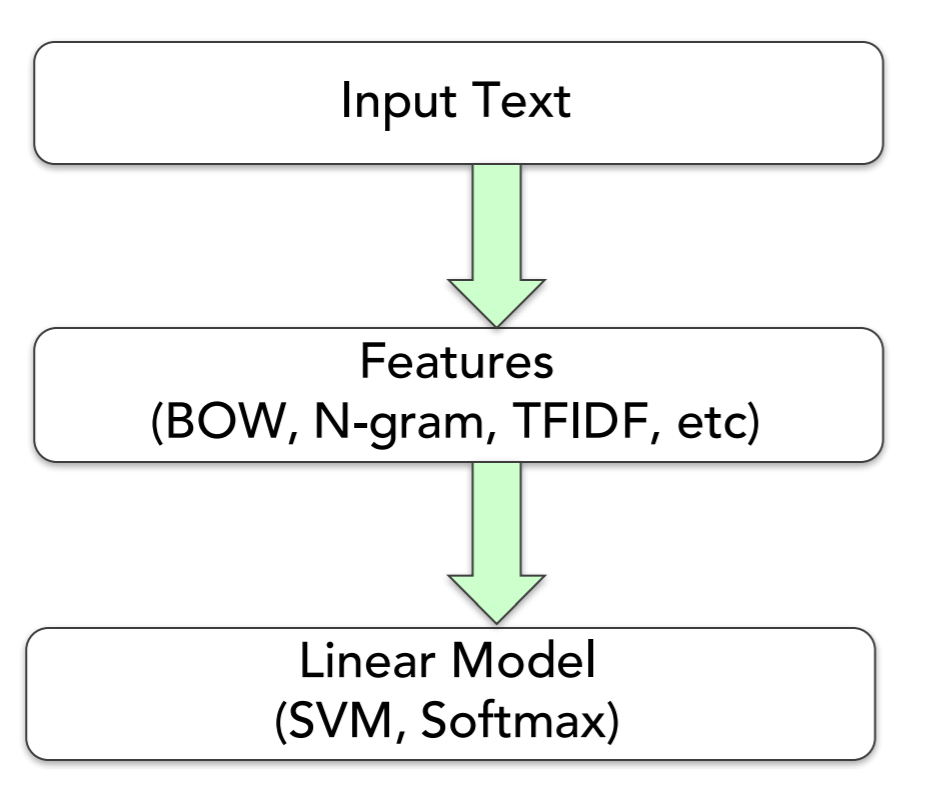 Our machine learning algorithm looks at the textual content before applying SVM on the word vector.
Feature Engineering for NLP
Problem 1: Predict label of a Stack Overflow question
https://storage.googleapis.com/tensorflow-workshop-examples/stack-overflow-data.csv
Our problem is best formulated as multi-class, single label text classification which predicts a given Stack Overflow question to one of a set of target labels.
Problem formulation
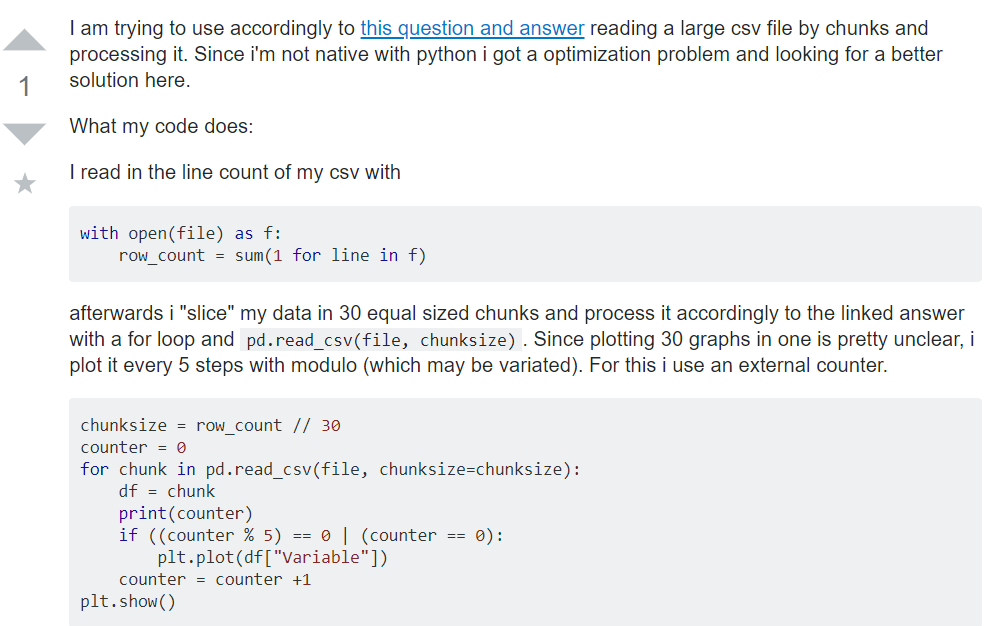 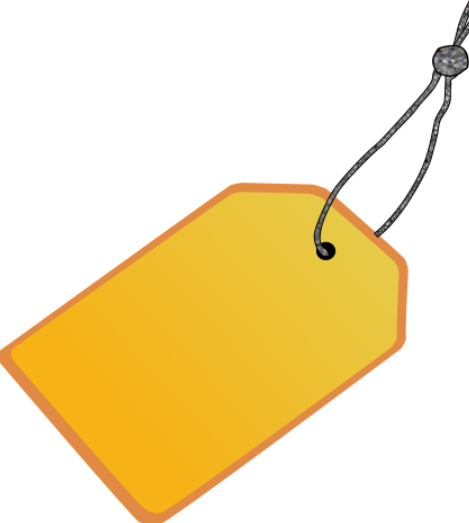 python
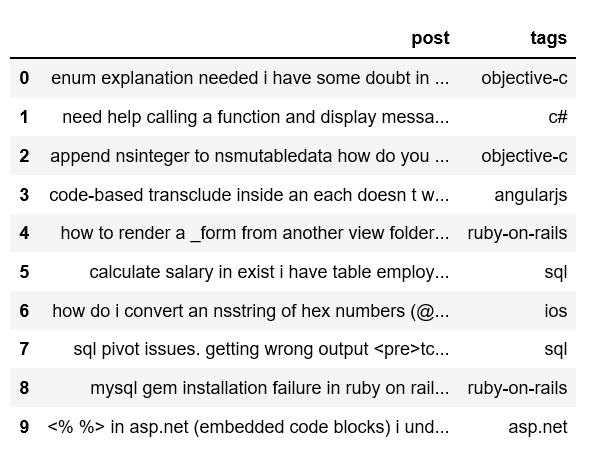 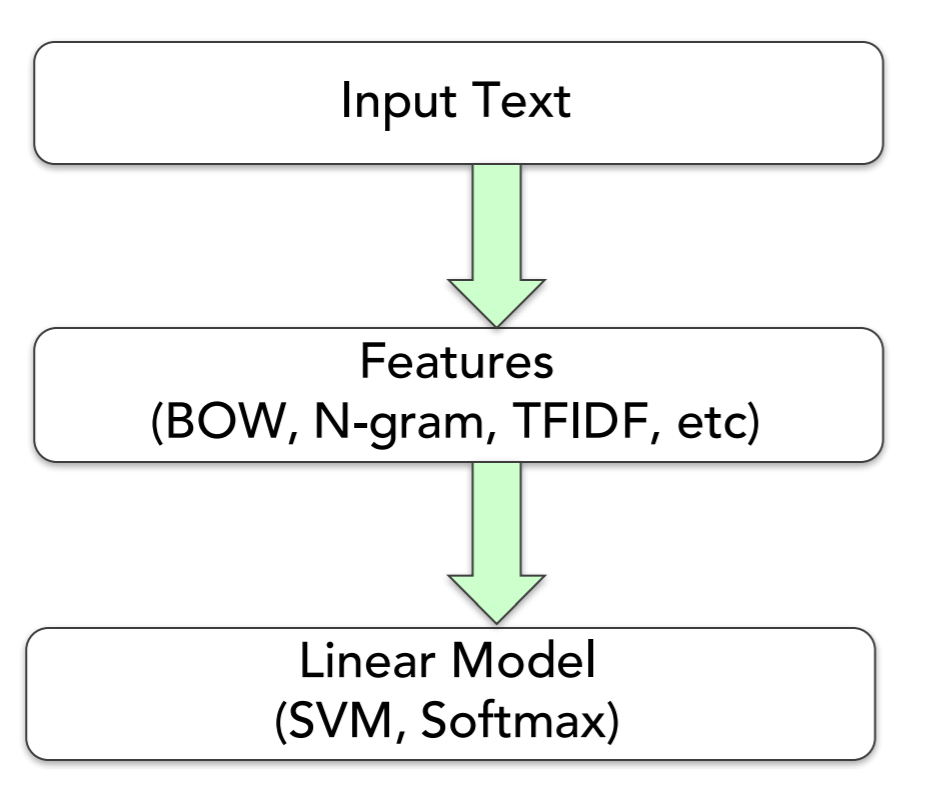 Our machine learning algorithm looks at the textual content before applying SVM on the word vector.
N-gram
Unigrams: “nlp multilabel classification problem” -> [“nlp”, “multilabel”, “classification”, “problem”]
Bigrams: “nlp multilabel classification problem” -> [“nlp multilabel”, “multilabel classification”, “classification problem”]
Trigrams: [“nlp multilabel classification”, “multilabel classification problem”]
Character-grams: “multilabel” -> [“mul”, “ult”, “lti”, “til”, “ila”, “lab”, “abe”, “bel”]
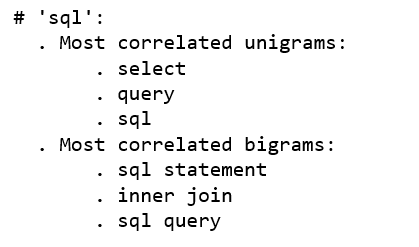 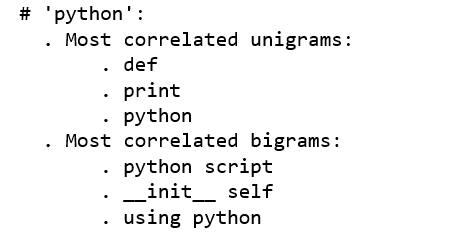 TF-IDF computation of the word “python”
TF-IDF sparse matrix example
Without going into the math, TF-IDF are word frequency scores that try to highlight words that are more interesting, e.g. frequent in a document but not across documents.
Coding TF-IDF
from sklearn.feature_extraction.text import TfidfVectorizer
vectorizer = TfidfVectorizer(min_df=3, max_features = None, token_patterns = r’\w{1, }’, strip_accents = ‘unicode’,  analyzer=‘word’, ngram_range(1, 3), strop_words=‘english’)

tfidf_matrix = vectorizer.fit_transform(questions_train)
extract from the sentence a rich set of hand-designed features which are then fed to a classical shallow classification algorithm, e.g. a Support Vector Machine (SVM), often with a linear kernel
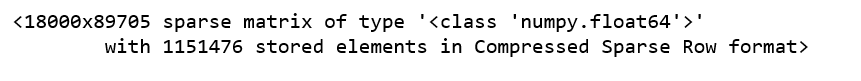 You shall know a word by the company it keeps (Firth, J. R. 1957:11)

Word2vec is not deep learning
Word2vec turns input text into a numerical form that deep neural networks can process as inputs.
We can either download one of the pre-trained models from GloVe, or train a Word2Vec model from scratch with gensim
Word2vec
Word2vec
CBOW: if we have the phrase “how to plot dataframe bar graph”, the parameters/features of {how, to, plot, bar, graph} are used to predict {dataframe}. Predicts the current word given the neighboring words.

Skip-gram: if we have the phrase “how to plot dataframe bar graph”, the parameters/features of {dataframe} are used to predict {how, to, plot, bar, graph}. Predicts the neighboring words given the current word.
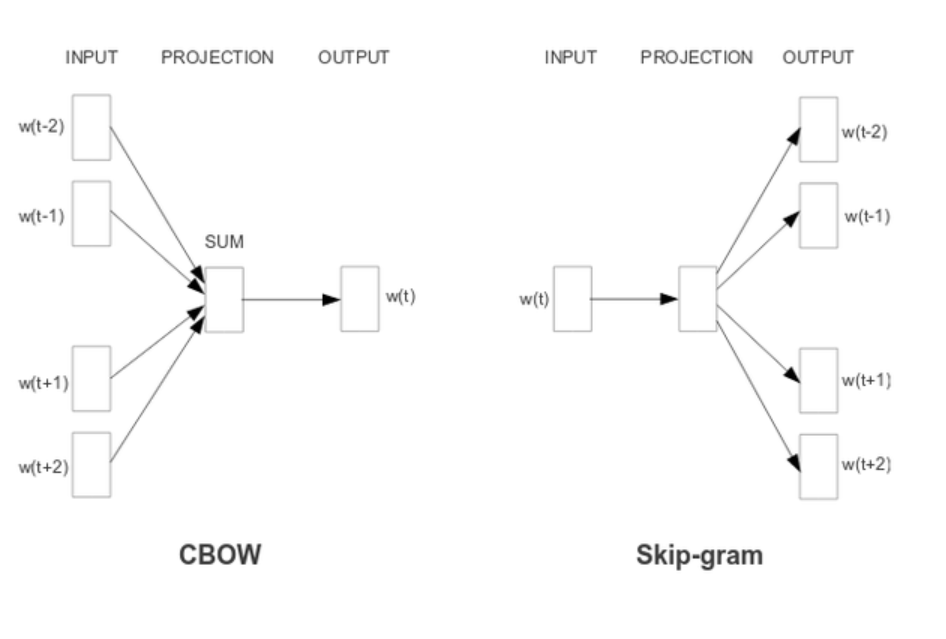 https://papers.nips.cc/paper/5021-distributed-representations-of-words-and-phrases-and-their-compositionality.pdf
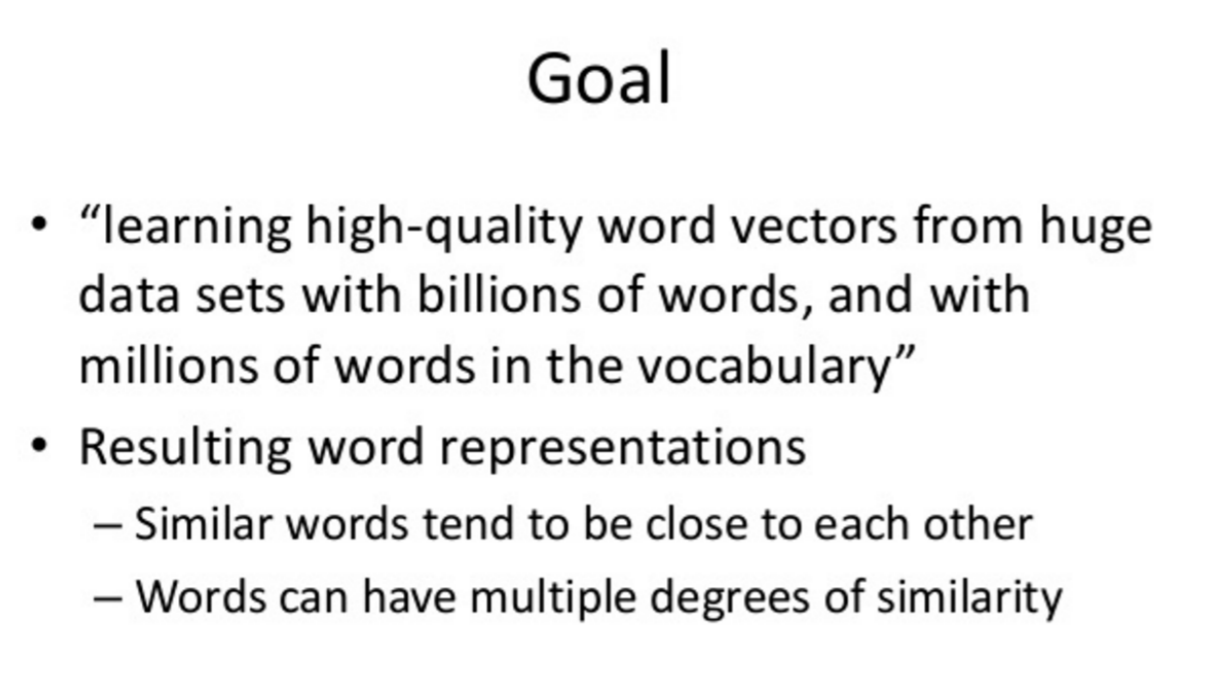 Word2vec
https://www.slideshare.net/TraianRebedea/what-is-word2vec
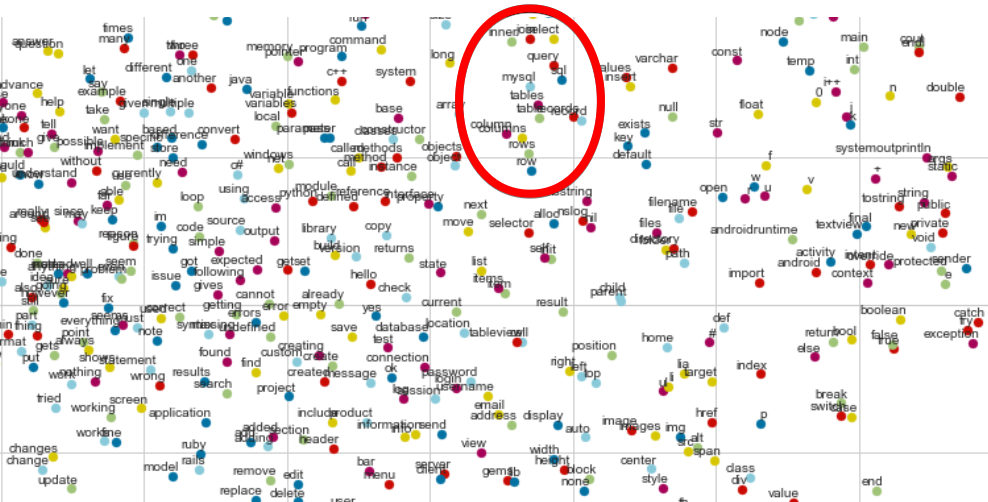 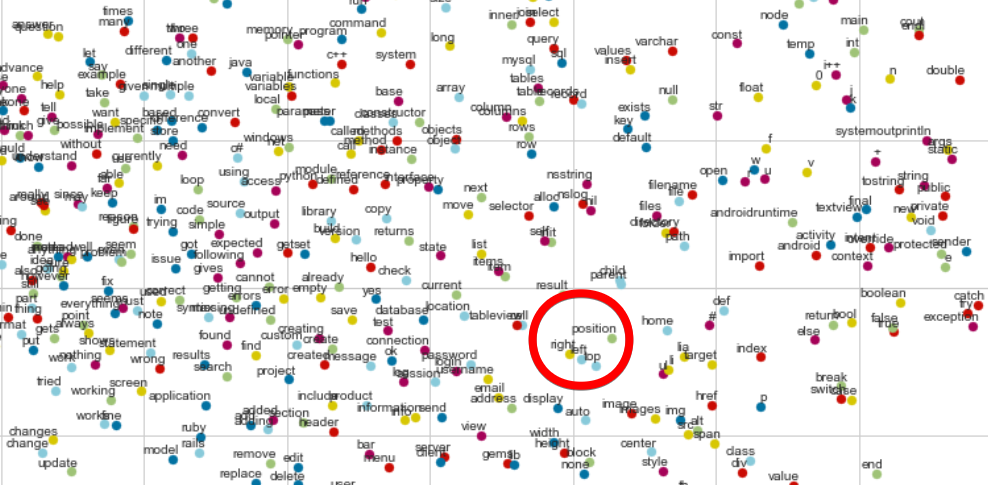 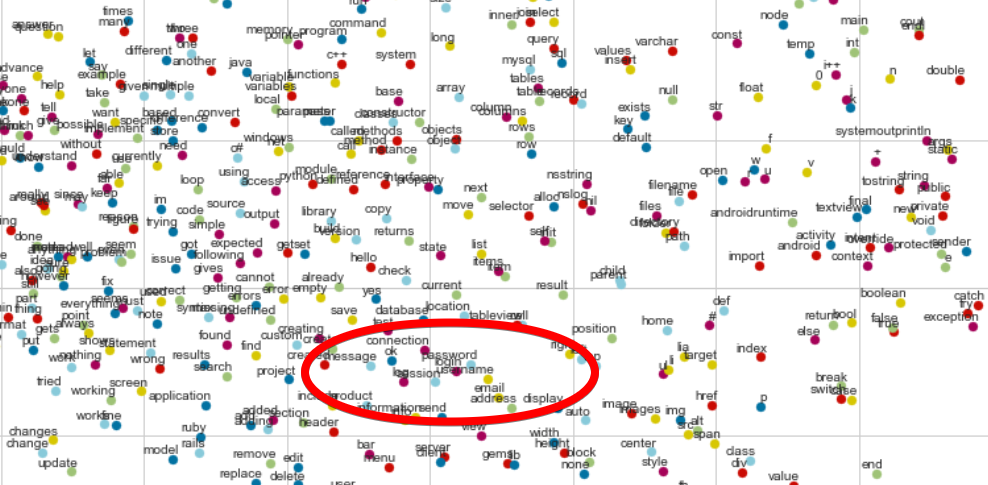 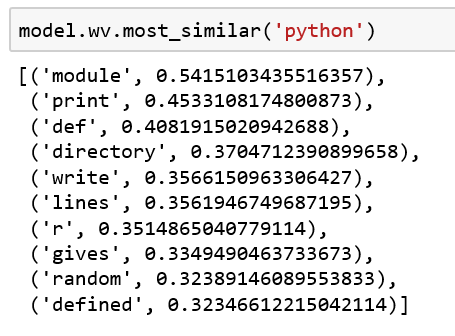 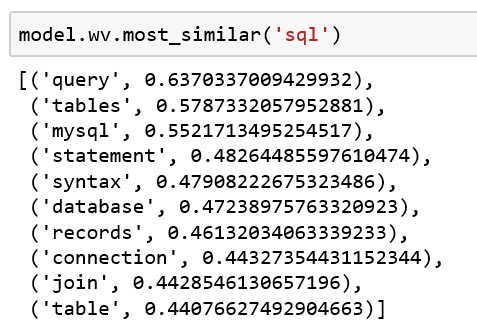 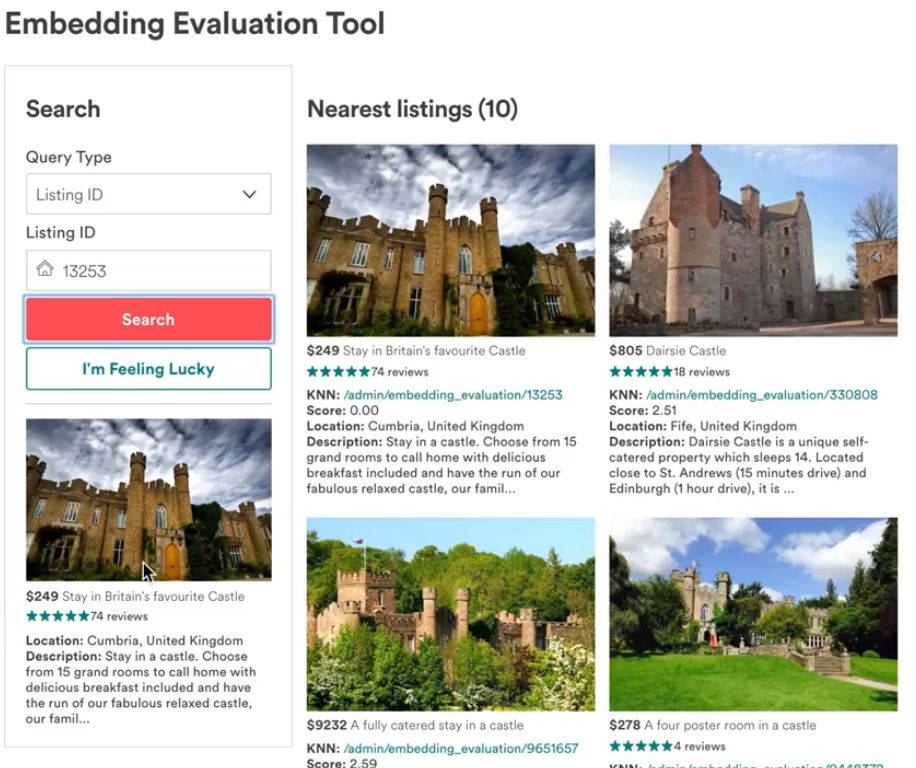 Airbnb
https://medium.com/airbnb-engineering/listing-embeddings-for-similar-listing-recommendations-and-real-time-personalization-in-search-601172f7603e
Uber
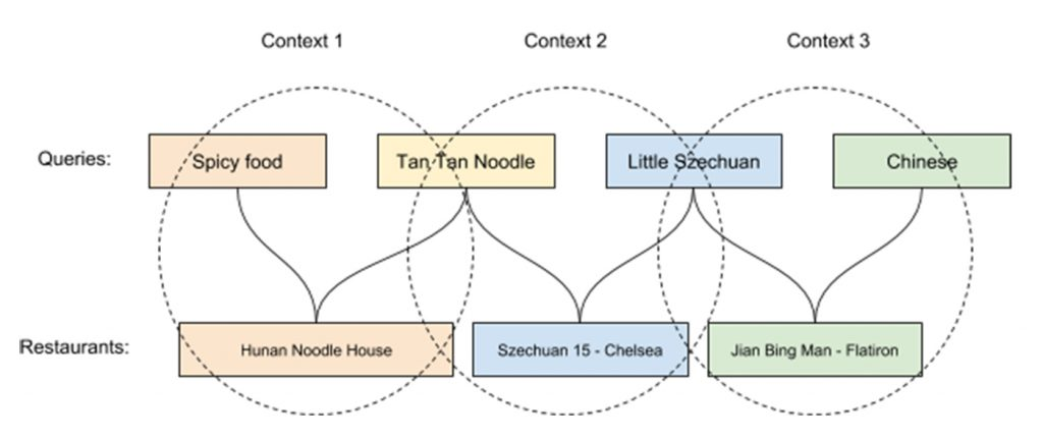 https://eng.uber.com/uber-eats-query-understanding/
Word2Vec                       FastText
Treat each word as the smallest unit to train on.
Does not perform well for rare words. 
Can’t generate word embedding if a word does not appear in training corpus. 
Training faster.
An extension of Word2vec
Treats each word as composed of character n-grams.
Generate better word embeddings for rare words.
Can construct the vector for a word even it does not appear in training corpus. 
Training slower
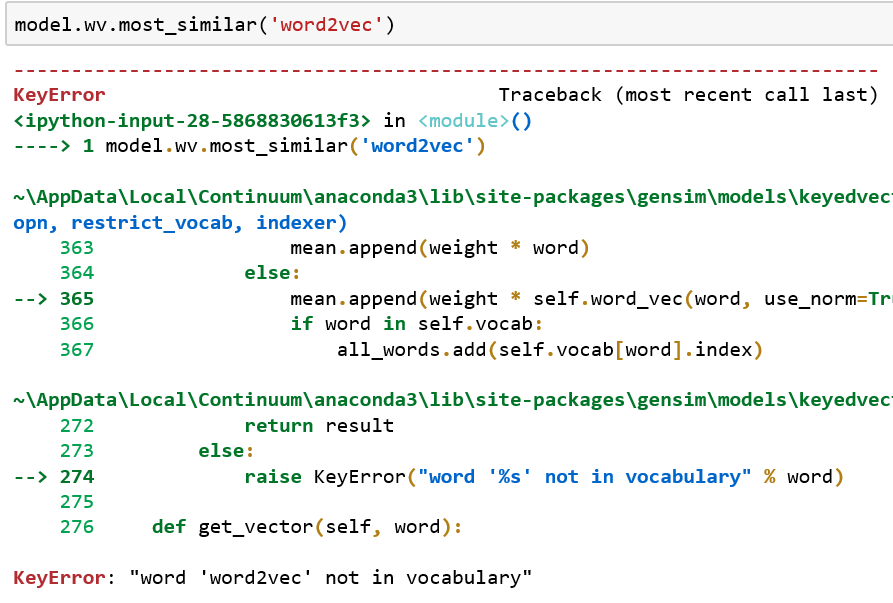 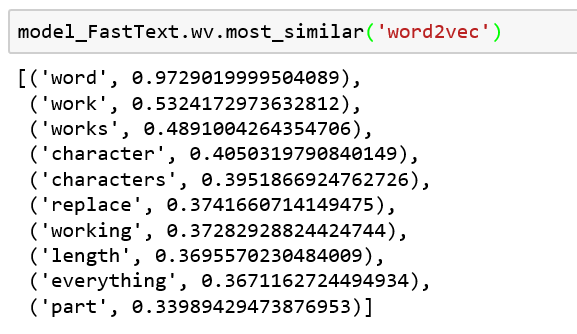 Word2vecFastText
from gensim.models import word2vec
model = word2vec.Word2Vec(corpus, size=100, window=20, min_count=500, workers=4)

from gensim.models import FastText
model_FastText = FastText(corpus, size=100, window=20, min_count=500, workers=4)
Problem 2: Topic Modeling (Unsupervised)
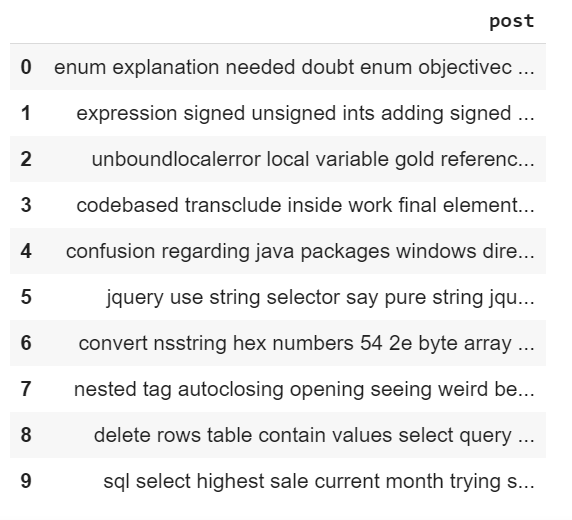 from sklearn.decomposition import LatentDirichletAllocation

lda_model = LatentDirichletAllocation(n_components=20,  learning_method='online’, 
random_state=0, n_jobs = -1) 

lda_output = lda_model.fit_transform(df_vectorized)
Topic Modeling
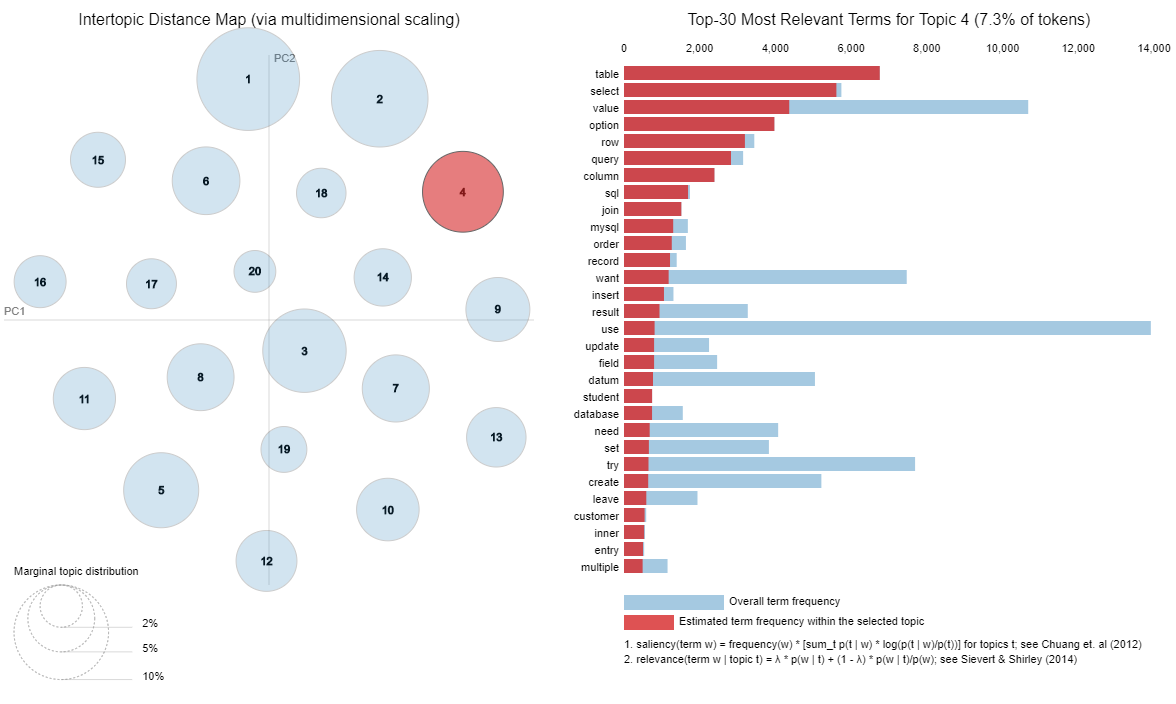 sql
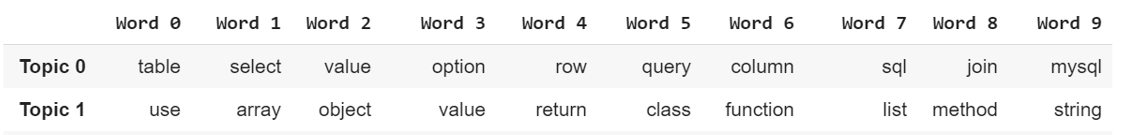 python
Problem 3: Auto detect duplicate Stack Overflow questions
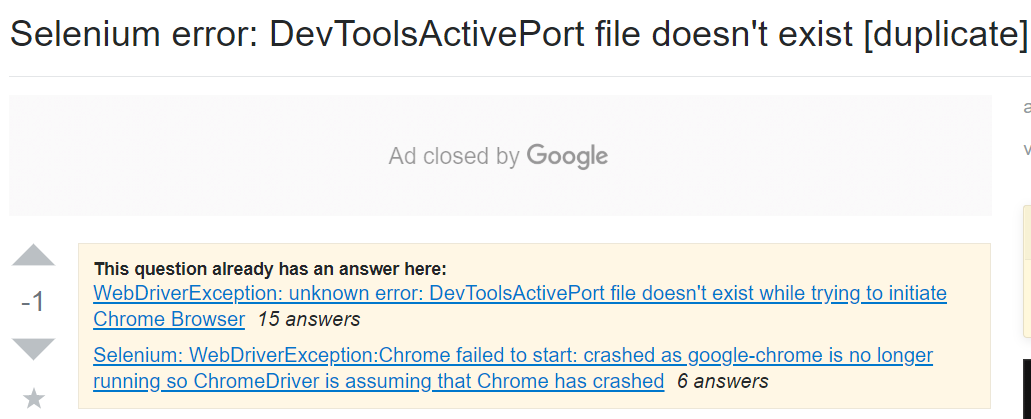 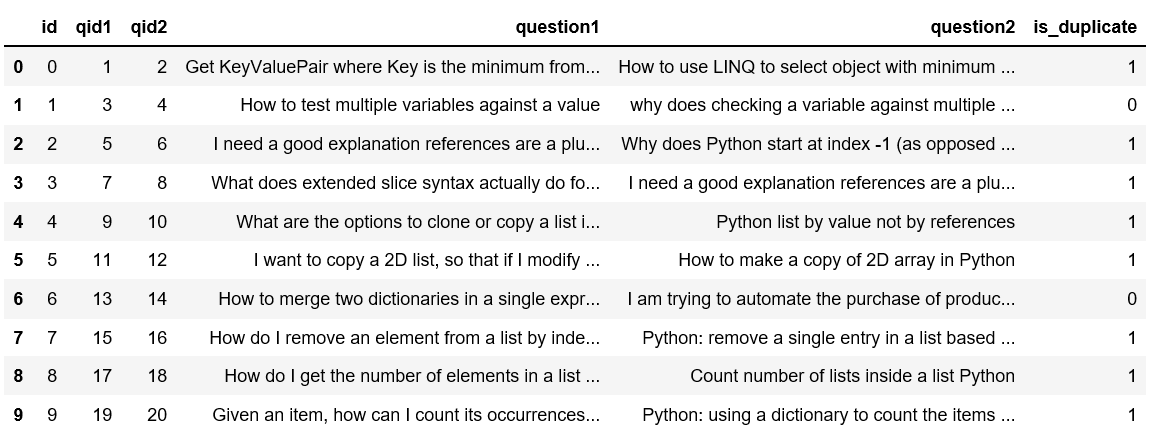 Our problem is a binary classification problem in which we Identify and classify whether question pairs are duplicates or not
Problem formulation
Meta features                    Word2vec features
The word counts of each question.
The character length of each question.
The number of common words of these two questions
. . .

Fuzzy Features
Fuzzy string matching related features. (https://github.com/seatgeek/fuzzywuzzy)
Word2vec vectors for each question.
Word mover’s distance. (https://markroxor.github.io/gensim/static/notebooks/WMD_tutorial.html)
Cosine distance between vectors of question1 and question2.
Manhattan distance between vectors of question1 and question2.
Euclidean distance between vectors of question1 and question2.
Jaccard similarity between vectors of question1 and question2.
. . .
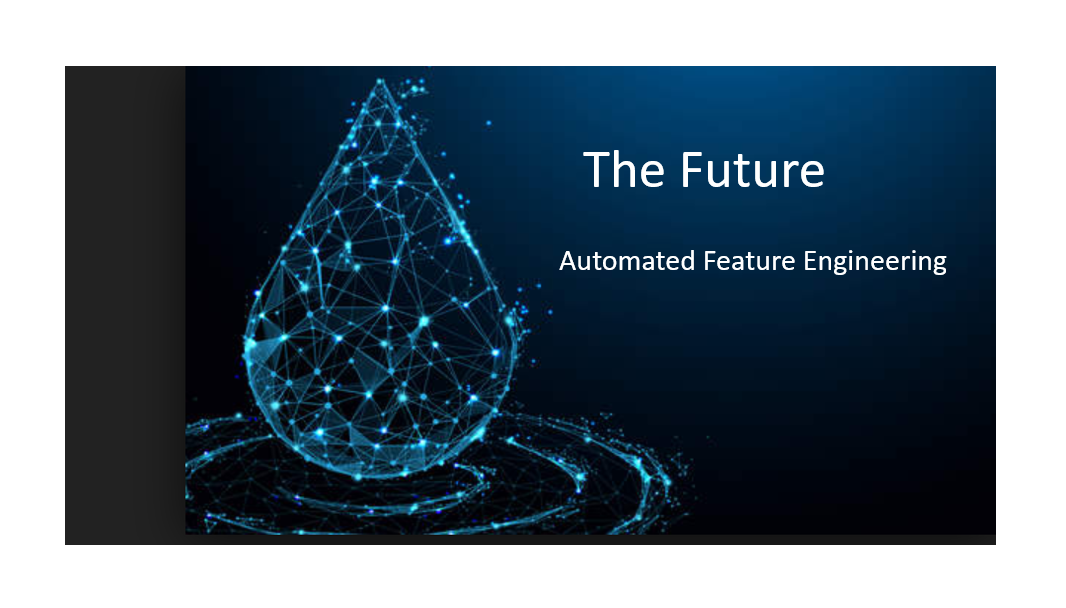 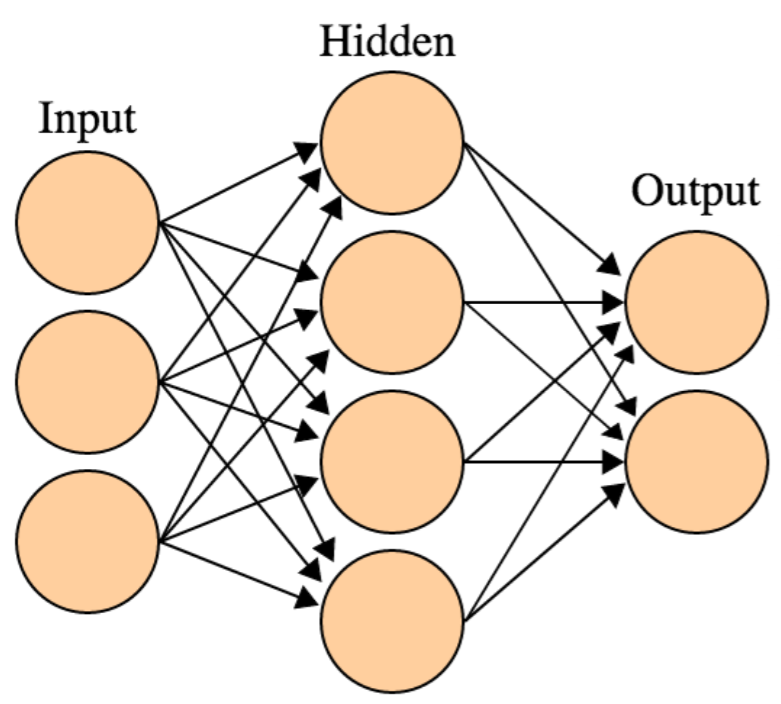 Debug end-to-end Auto ML models
LIME


SHAP
LIME
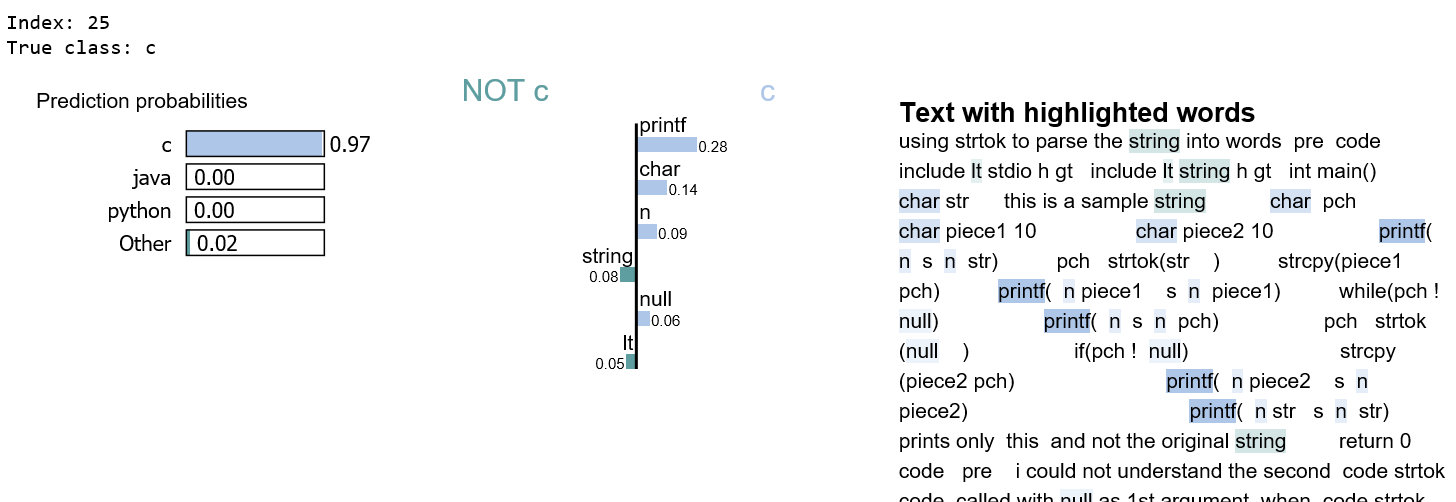 “printf” is positive for c, but negative for Other.
If we remove the words printf from the document, we expect the model to predict c with probability 0.97 - 0.28 = 0.69
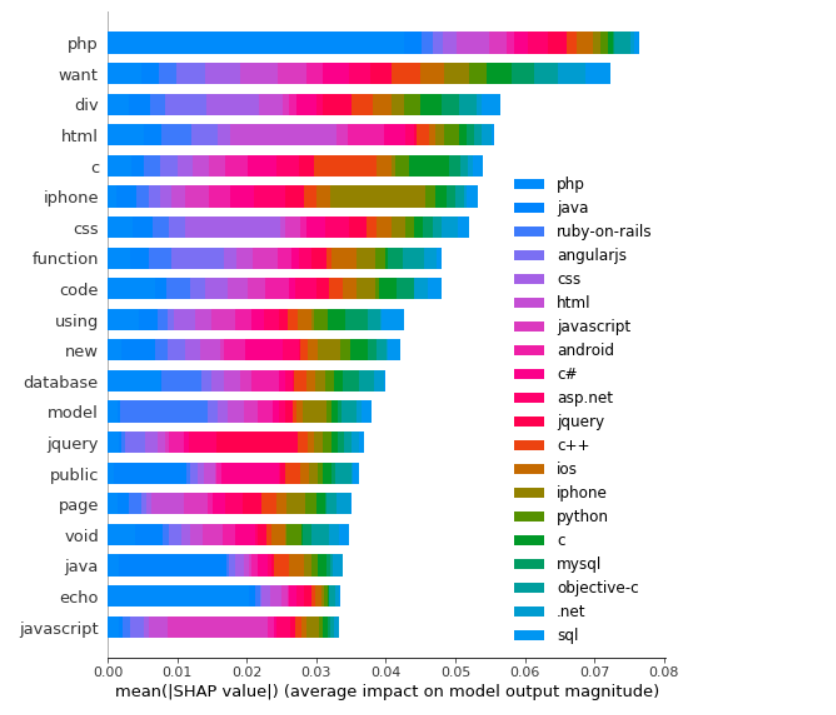 SHAP
“php” is the biggest signal word used by our model, contributing most to “php” predictions.
It’s unlikely you’d see the word “php” used in a python question.
Good Features are the backbone of any machine learning model.And good feature creation often needs domain knowledge, creativity, and lots of time.
Resources:
Glove: https://blog.acolyer.org/2016/04/22/glove-global-vectors-for-word-representation/
Word2vec: https://blog.acolyer.org/2016/04/21/the-amazing-power-of-word-vectors/
https://arxiv.org/pdf/1301.3781.pdf - Mikolov et al. 2013
https://papers.nips.cc/paper/5021-distributed-representations-of-words-and-phrases-and-their-compositionality.pdf - Mikolov et al. 2013
https://arxiv.org/pdf/1411.2738v3.pdf - Rong 2014
https://arxiv.org/pdf/1402.3722v1.pdf - Goldberg and Levy 2014